„Maestral”
Obrada pjesme
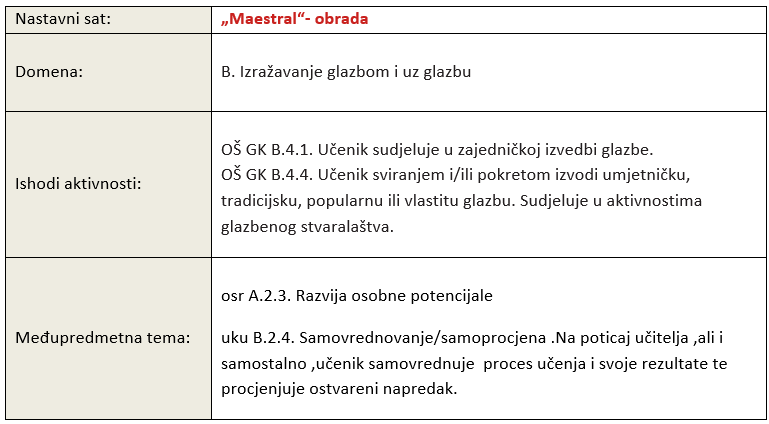 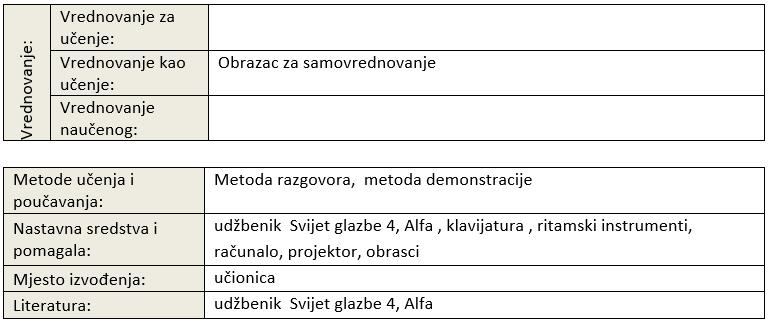 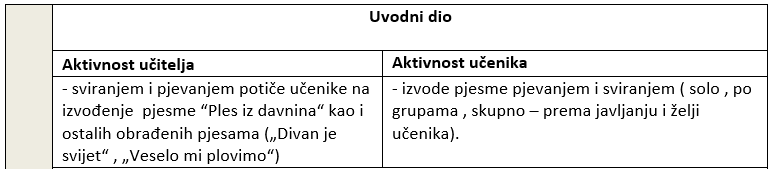 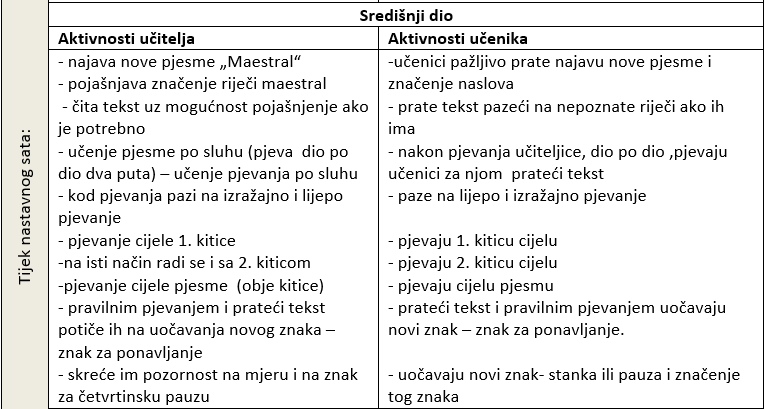 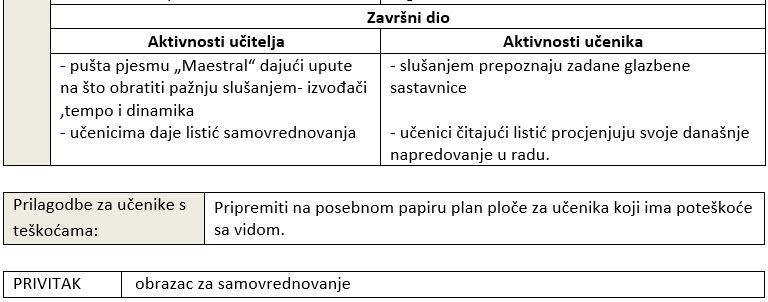 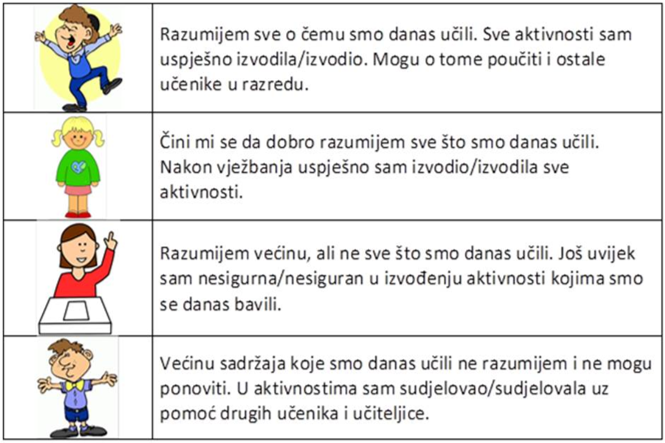 Znak za ponavljanje     ǁ:            :ǁ
Četvrtinska pauza 

Slušanje glazbe 
„Maestral” ( Ivica Stamać) 
Izvođači. Dječji glas uz instrumentalnu pratnju  
Tempo – umjeren 
Dinamika- srednje glasna 
Poveznica:
https://www.youtube.com/watch?v=pfACOWaguvA